Route: Digital
Digital
Topic: Emerging issues and impact of digital
Lesson 2: Designing systems that reflect society and situational awareness
[Speaker Notes: Image © iStock Inc. Gorodenkoff]
Introduction
In this lesson, we will:
Understand how a workplace defines its culture
Understand what is included in the code of conduct document
Understand what is included in external professional guidelines and internal policy documents
Understand what whistleblowing is and in what circumstances it can happen
Understand what is meant by strategic planning
Understand what is meant by situational awareness and how to respond to changes in behaviour
Skills:
Research skills
Summarising information skills
Presentation skills

General competencies:
English:
E2 Present information and ideas
E4 Summarise information/ideas
E5 Synthesise information
Digital:
D5 Be safe and responsible online
Lesson 2: Designing systems that reflect society and situational awareness
Activity 1
Class discussion – workplace culture
What do we mean by workplace culture?
If we ask an LLM (large language model) or search using online AI for a definition, do we agree with the result?
Online AI tools:
Google AI search:https://bard.google.comChatGPT AI tool:https://openai.com/blog/chatgpt

Microsoft AI search:
https://www.bing.com/
Lesson 2: Designing systems that reflect society and situational awareness
[Speaker Notes: Note that a login is required for Google Bard and ChatGPT
Microsoft AI search: https://www.bing.com/ (with permission)]
Activity 1
Workplace culture
These three themes can be used to define the culture of a workplace.
ValuesWhat is important? What standards do the leadership set?
BeliefsWhat is the primary goal for the organisation?Why does the organisation exist?
ExpectationsWhat are the expectations in the workplace?What are the expectations when representing the organisation?
Lesson 2: Designing systems that reflect society and situational awareness
Workplace culture – tech companies
Activity 2
Look at these four major technology companies and discuss how they approach the values in the table.
Lesson 2: Designing systems that reflect society and situational awareness
Activity 2
Workplace culture
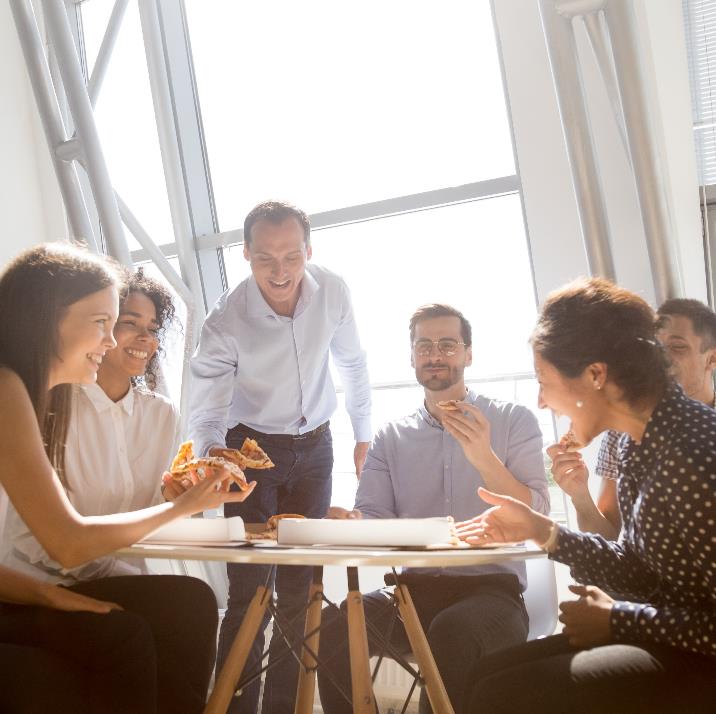 The workplace culture needs to be understood by everybody, with the leadership team leading by example.
Communication is key to success. Staff members need to be informed and have a platform to ask questions, make suggestions and feel that their opinions are valued.
Digital technology can allow this information to be available instantly and updated as needed.
Lesson 2: Designing systems that reflect society and situational awareness
[Speaker Notes: Image © Shutterstock Inc. fizkes]
Activity 2
How are organisations responding to workplace changes?
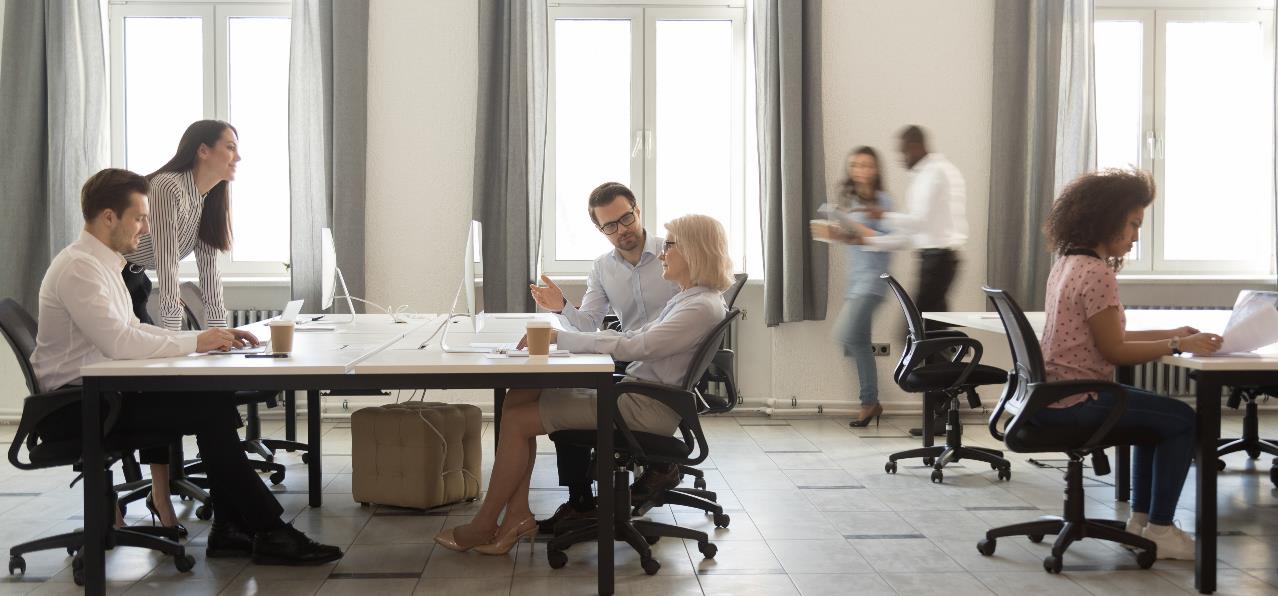 Lesson 2: Designing systems that reflect society and situational awareness
[Speaker Notes: Image © Shutterstock Inc. fizkes]
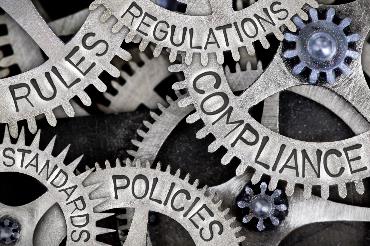 Activity 2
Code of conduct
Employers must provide a code of conduct that combines:
external professional guidelines;
thier own internal policy documents.
Complying with these policies is usually part of an employment contract.
The human resources (HR) department of the organisation will normally manage these documents and be the first port of call for employees.
Code of conduct examples and extracts:
BBC Code of conduct 
Audience awareness
Collaborating and learning together
Creativity in all area.
Trust between the organisation, employees and viewers
Accountability for keeping employees safe
Respecting each other and the planet.
Fujitsu Code of conduct
Respecting human rights
Complying with the law
Fair business dealings
Respecting intellectual property
Respecting confidentiality 
Not using position for personal gain
Lesson 2: Designing systems that reflect society and situational awareness
[Speaker Notes: Image © Shutterstock Inc. EtiAmmos]
Activity 2
External guidelines and internal policies
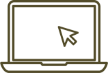 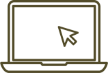 External professional guidelines can cover:
reporting harassment;
health and safety issues;
complaints and disciplinary procedures;
equality legislation;
continued professional development (CPD) training;
ethical working;
fraud, bribery and money laundering;
confidentiality and whistleblowing.
Internal policy documents can include:
leave, sickness, medical issues and return to work;
data security, including guidance for remote working;
parental leave and childcare;
workplace dress and behaviour standards;
acceptable use of technology and social media;
working hours and break timings;
whistleblowing.
Lesson 2: Designing systems that reflect society and situational awareness
Activity 2
Whistleblowing
There can be times when an employee might see something they know is not right and breaks the professional standards set by an organisation.
In these situations, there needs to be an internal procedure to allow an employee to report it without worrying about their position. This can include:
a criminal act in the workplace;
physical risk to others or the environment;
digital risk to personal/public data;
evidence of law breaking.
Positive impacts of whistleblowing can include:
other employees feeling empowered to speak out after seeing other whistleblowers;
organisations making proactive changes if they feel whistleblowing might take place.
If you saw malpractice on your placement, would you know who to contact?
Lesson 2: Designing systems that reflect society and situational awareness
Activity 2
Whistleblowing
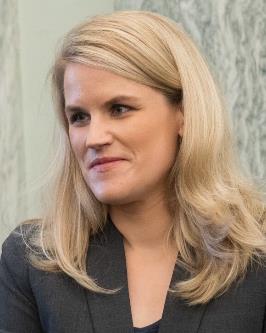 UK Government Whistleblowing Guidance for Employers (Link)
Here are two examples of digital corporate whistleblowing:
2021, Frances Haugen, Facebook (Video Interview)Testified to the US Senate that Facebook constantly prioritised business profit over user privacy and safety.
2013, Edward Snowdon, American Intelligence contractor (Video Interview)Collected evidence that US and UK Governments were mining and processing data from communication providers without users' permission.
Additional article on whistleblowers from a range of industries (Link)
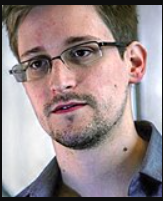 Lesson 2: Designing systems that reflect society and situational awareness
[Speaker Notes: Image top: United States Congress image of Frances Haugen 2021 (cropped) in the public domain. 

Image bottom: Screenshot of Edward Snowden by Laura Poitras / Praxis Films, CC BY 3.0 <https://creativecommons.org/licenses/by/3.0>, via Wikimedia Commons.

Additional article from The Guardian: ‘I had a moral duty’: whistleblowers on why they spoke up | UK news | The Guardianhttps://www.theguardian.com/world/2018/oct/09/i-had-a-moral-duty-whistleblowers-on-why-they-spoke-up]
Activity 2
Strategic planning and decisions
Digital systems can be integrated into every process of a business, from managing stock and resources to stakeholder feedback.
Strategic planning decisions need to be based on long-term thinking and need to consider all stakeholders, such as users, customers, employees and management.
Digital transformation is now part of every organisation and new employees with an educational background in ‘digital’ will be at the forefront of this change.
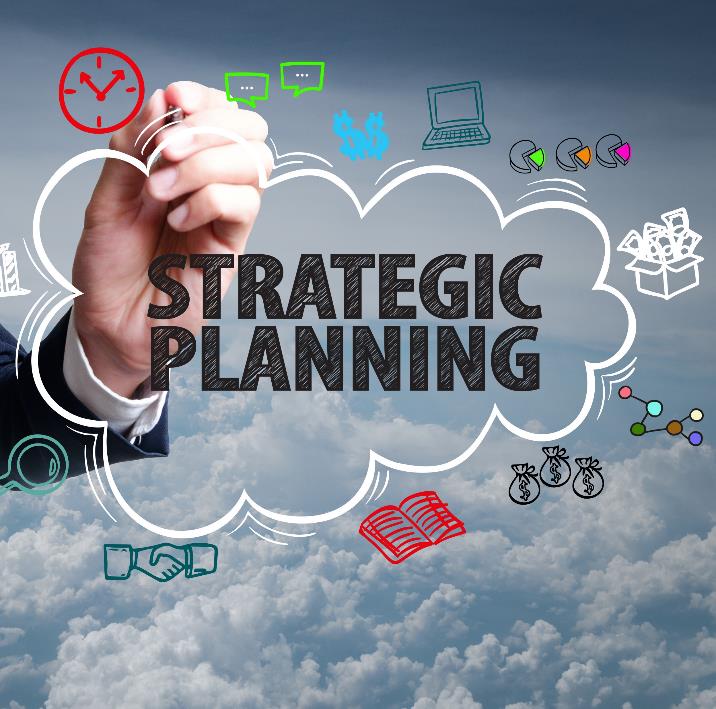 Lesson 2: Designing systems that reflect society and situational awareness
[Speaker Notes: Image © Shutterstock Inc. zaozaa19]
Activity 2
Strategic planning and decisions
When deciding on a new digital system, it is important to consider:
Ethical implications
Potential gains and risks
Will it affect users and customers? 
Is training required?
Will there be any resistance from employees?
How long will it take to implement?
What is the expected lifespan of the system?
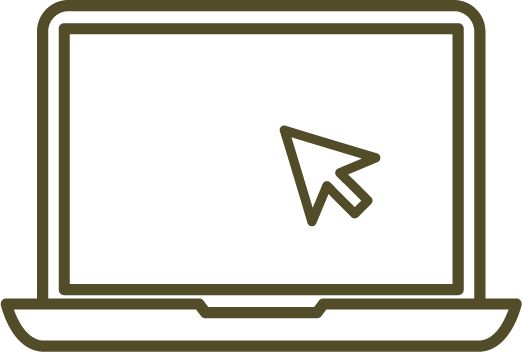 Lesson 2: Designing systems that reflect society and situational awareness
Activity 2
Strategic planning and decisions
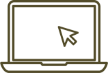 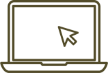 Moral and ethical implications
How will stakeholders feel about new changes?
Are decisions being made for the appropriate reasons?
Should the local and/or wider community be consulted?
User and customer implications
Will users and customers need new digital skills to access products and services?
Will any users and customers be lost?
Will alternative products be suggested?
Lesson 2: Designing systems that reflect society and situational awareness
Activity 2
Business case studies
Cisco and Microsoft are both modern organisations that have recognised the importance of meeting new digital workplace changes and present information about external professional guidelines, internal policy documents, and strategic planning.
Cisco: www.cisco.com/c/m/en_us/about/csr/esg-hub.html
Microsoft: www.microsoft.com/en-us/legal/compliance/sbc
Research how these organisations respond to these workplace changes.
Resources needed:
L2 Activity 2 Worksheet: Research and present, Business case studies
Lesson 2: Designing systems that reflect society and situational awareness
Activity 3
Co-worker awareness
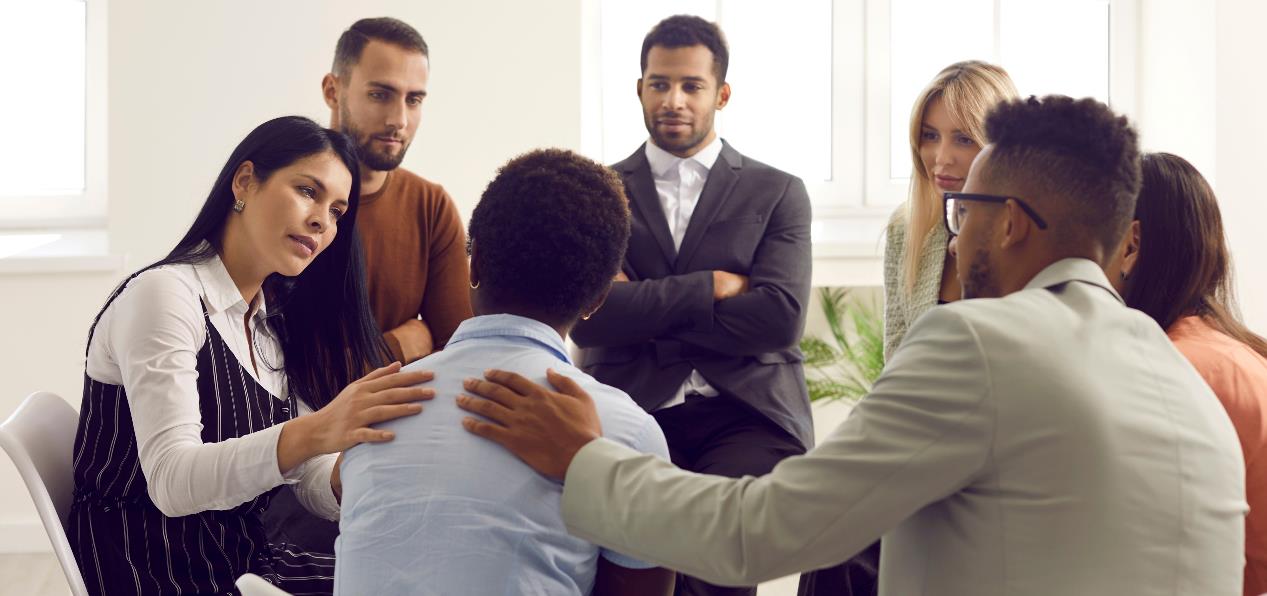 Lesson 2: Designing systems that reflect society and situational awareness
[Speaker Notes: Image © Shutterstock Inc. Studio Romantic]
Activity 3
Situational awareness
Situational awareness means being aware of what is going on around you, including noticing changes in people’s behaviour and knowing how to respond to these changes. There are commonly three levels:
Level 1 PerceptionNoticing the things around you on a day-to-day basis.
Level 2 UnderstandingBeing able to comprehend the things you observe and why they are happening.
Level 3 PredictionBeing able to use the understanding of any situation and predict how it might proceed.
Lesson 2: Designing systems that reflect society and situational awareness
Activity 3
Observing normal behaviour
It can be important for employees to be aware of the daily routines of their colleagues. This can make it easier to spot when someone may need help.
For example, it can be good to be aware of:
starting, finishing and break times;
typical topics of conversation;
how long they usually spend on a task;
usual level of health and wellness.
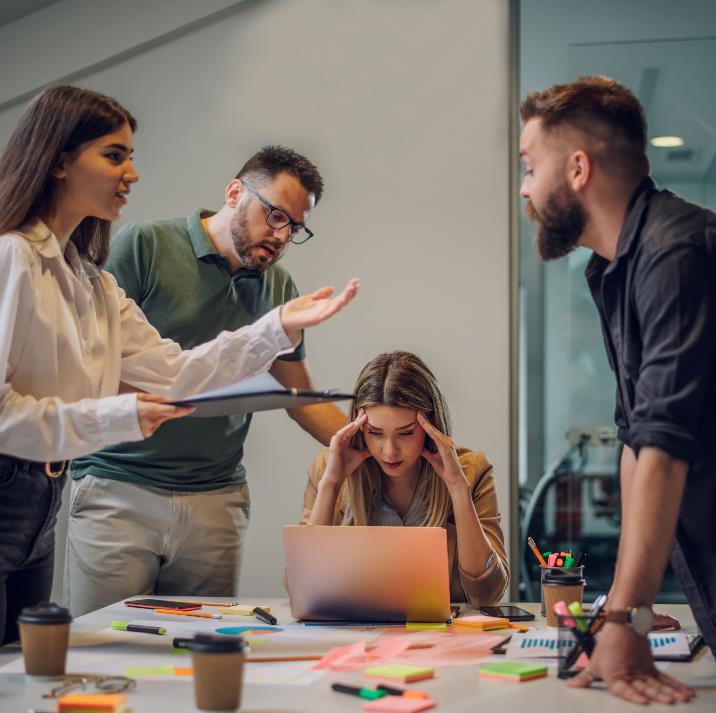 Lesson 2: Designing systems that reflect society and situational awareness
[Speaker Notes: © Shutterstock Inc. Zamrznuti tonovi]
Activity 3
Responding to abnormal behaviour
Good situational awareness is of great benefit to any organisation as this enables easier identification of employees displaying abnormal behaviour who may need support.
Having the confidence to ask a colleague how they are, or referring them to a supporting member of the organisation may help someone in need.
At a legal level, situational awareness skills may help early identification and prevention of radicalisation and extremism that form.
Abnormal behaviour may simply be the result of poor sleep, or an argument at home. It could also be a sign of something more serious such as a worker’s mental health or other issues in the workplace.
Lesson 2: Designing systems that reflect society and situational awareness
Activity 3
Interviews: Situational awareness
Video: Interviews about the health and wellbeing of employees, with Cisco Corporate Social Responsibility (CSR) Programme Lead and Mesma Chief Executive Officer.
Lesson 2: Designing systems that reflect society and situational awareness
[Speaker Notes: Industry video can be watched here:
https://vimeo.com/875898616]
Activity 3
Workplace scenarios
Review these scenarios and discuss what you think might have happened.
Scenario 1: When at their workstations, James notices that Sahil becomes physically tense when he receives some new email alerts. However, he doesn’t do it every time a new email arrives.
Scenario 2: At a custom car parts manufacturer, Imani programs a 3D printer on a daily basis. Sam regularly meets Imani for lunch in the canteen but recently Imani has been arriving later and later. Other co-workers have noticed that a higher proportion of parts are having to be remade.
Resources needed:
L2 Activity 3 Worksheet: Review and discuss, Workplace scenarios
Lesson 2: Designing systems that reflect society and situational awareness
Plenary
In this lesson, we have:
Understood how a workplace defines its culture
Understood what is included in the code of conduct document
Understood what is included in external professional guidelines and internal policy documents
Understood what whistleblowing is and in what circumstances it can happen
Understood what is meant by strategic planning
Understood what is meant by situational awareness and how to respond to changes in behaviour
Skills:
Research skills
Summarising information skills
Presentation skills

General competencies:
English:
E2 Present information and ideas
E4 Summarise information/ideas
E5 Synthesise information
Digital:
D5 Be safe and responsible online
Lesson 2: Designing systems that reflect society and situational awareness
Plenary
Next lesson, we will cover:
The Internet of Things
Augmented Reality and Virtual Reality
Artificial Intelligence
Lesson 2: Designing systems that reflect society and situational awareness